Recognizing Innovative Technologies
Darren Fast, Ph.D.
President, Solalta Advisors Ltd.
Feb 17th, 2010
© 2010 Solalta Advisors Ltd.
“Ideas won’t keep. Something has to be done about them. When and idea is new, its custodians have fervor, live for it and if need be, die for it.”
Alfred North Whitehead
© 2010 Solalta Advisors Ltd.
Outline
About me
Innovation value chain
Types of innovation
Sources of innovation
Picking the right type of innovation
Identifying Innovators
Screening innovative ideas
Summary
© 2010 Solalta Advisors Ltd.
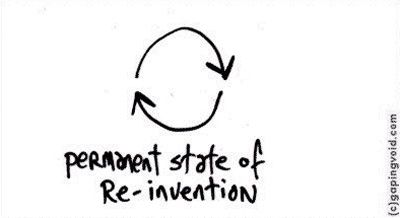 About me
© 2010 Solalta Advisors Ltd.
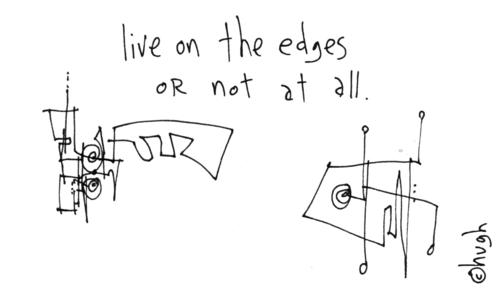 © 2010 Solalta Advisors Ltd.
Innovation value chain
© 2010 Solalta Advisors Ltd.
What is Innovation?
© 2010 Solalta Advisors Ltd.
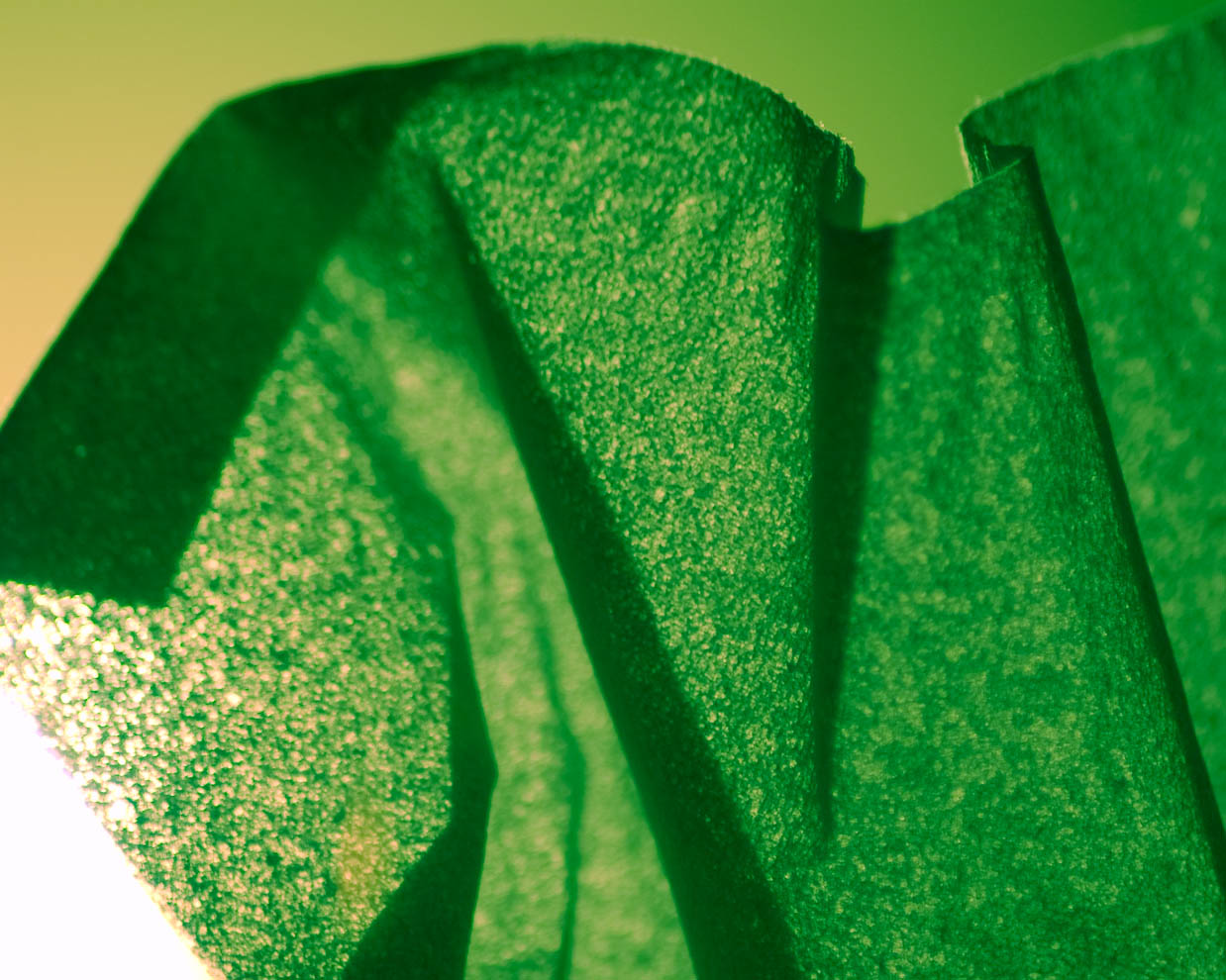 © 2010 Solalta Advisors Ltd.
Innovation value chain
© 2010 Solalta Advisors Ltd.
Idea Diffusion
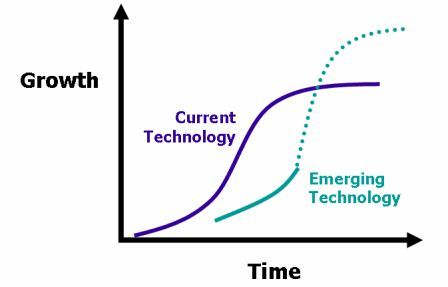 © 2010 Solalta Advisors Ltd.
Why Innovate?
© 2010 Solalta Advisors Ltd.
Canada’s Innovation  Ranking
Conference Board of Canada 2010
© 2010 Solalta Advisors Ltd.
Canada’s Report Card
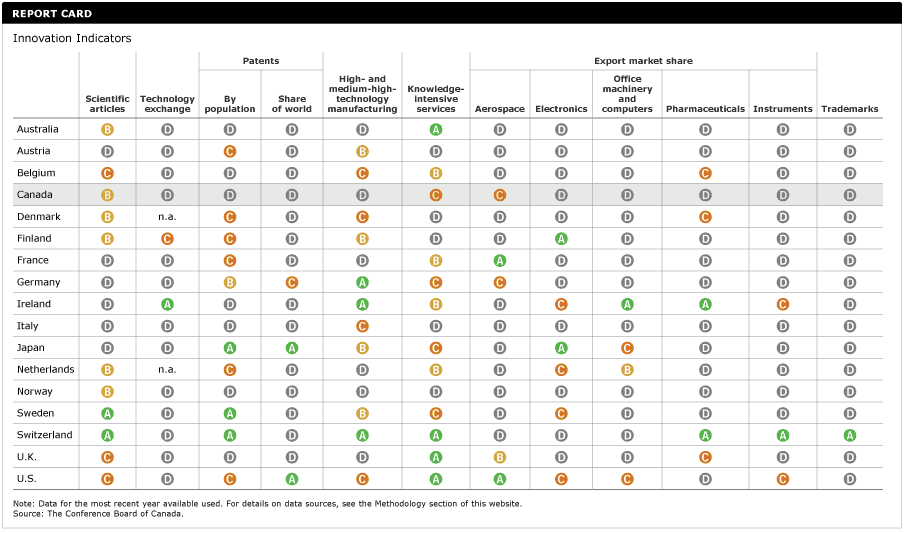 © 2010 Solalta Advisors Ltd.
New Product Life Cycle
http://tolearn.net/marketing/plc.htm
© 2010 Solalta Advisors Ltd.
Shortening Product Life Cycles
© 2010 Solalta Advisors Ltd.
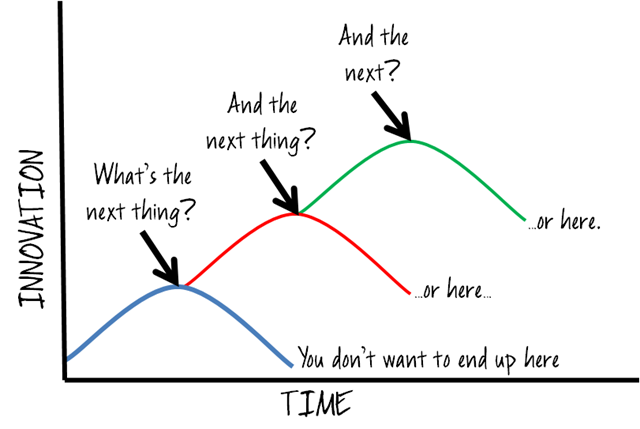 From: http://www.chrisspagnuolo.com/content/binary/WindowsLiveWriter/Ifscrumonlyhadaheart_12C27/image_4.png
© 2010 Solalta Advisors Ltd.
Conditions for Economic Growth through Commercialization:
Research & Development is a necessary, but insufficient precondition
Alone, R&D does not produce growth opportunities
Requires a market or environment that produces profit opportunities

Growth opportunities require both Innovation and Entrepreneurship
© 2010 Solalta Advisors Ltd.
Types of innovation
© 2010 Solalta Advisors Ltd.
Axes of Innovation
Type of innovation
Disruptive vs incremental vs transformational
Product type created
Formal vs informal
© 2010 Solalta Advisors Ltd.
Types of Innovation
Product Innovation – new products or improvements on products. The new Mini or the updated VX Beetle, new models of mobile phones and so on.
Process Innovation – where some part of the process is improved to bring benefit. Just in Time is a good example.
Positioning Innovation – Lucozade used to be a medicinal drink but the was repositioned as a sports drink.
Paradigm Innovation – where major shifts in thinking cause change. During the time of the expensive mainframe, Bill Gates and others aimed to provide a home computer for everyone.
© 2010 Solalta Advisors Ltd.
Types of Innovation (continued)
Organizational innovation - the creation or alteration of business structures, practices, and models, and may therefore include process, marketing and business model innovation
Business Model innovation involves changing the way business is done in terms of capturing value e.g. Compaq vs. Dell, hub and spoke airlines vs. Southwest, and Hertz/Avis vs. Enterprise.
Service innovation, is similar to product innovation except that the innovation relates to services rather than to products
© 2010 Solalta Advisors Ltd.
Necessity is  the mother of invention or how to work with what you’ve been given
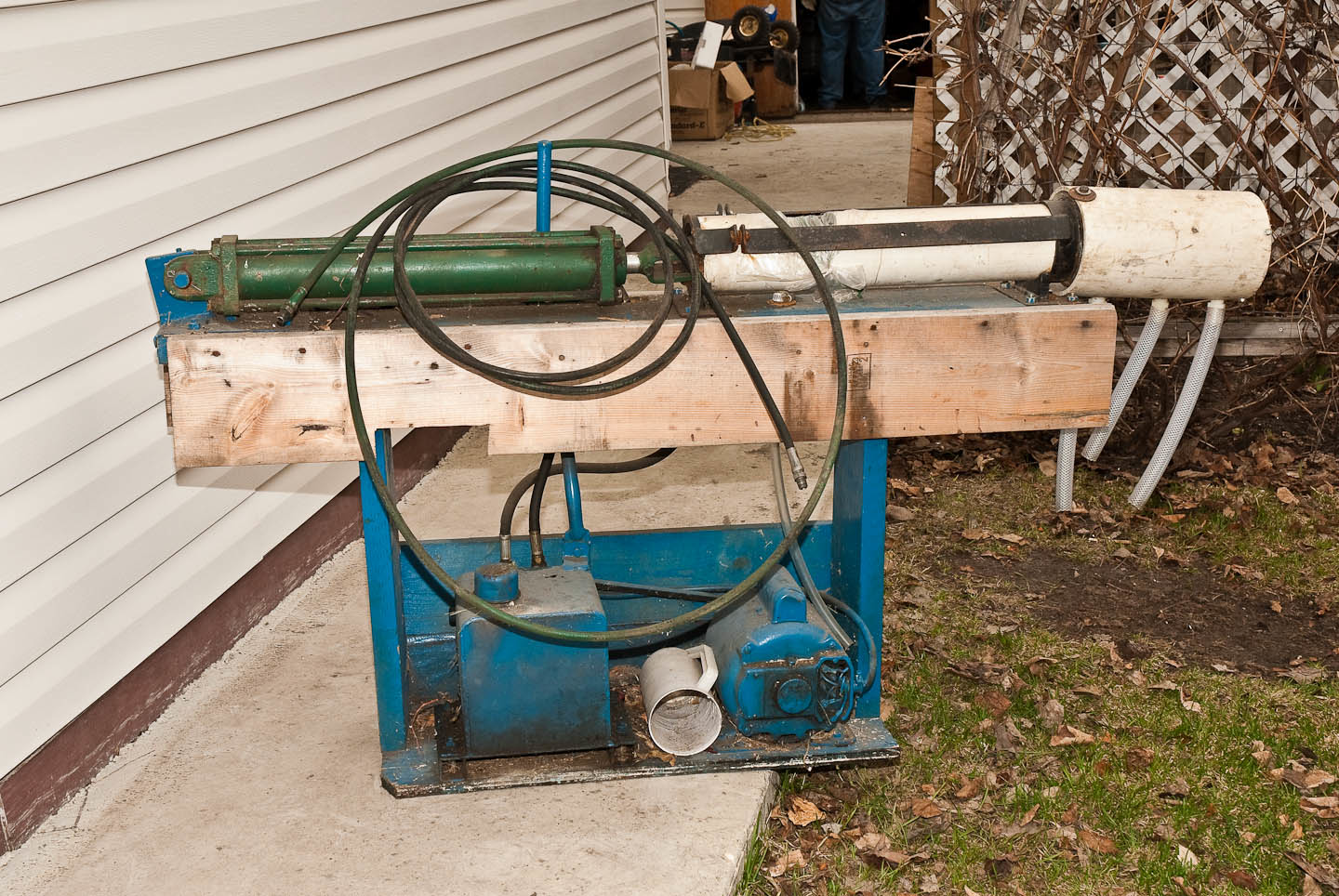 © 2010 Solalta Advisors Ltd.
Incremental vs Disruptive
Incremental Innovations are the small (perhaps 1-2% a year) improvements. These are described by the Learning curve, and by terms such as "learning by doing”. One example is the development of “creep capacity “ in the chemical industry. Another is Moore’s Law. Improvements here are continuous, and these represent one of the few areas in innovation where future improvements can be predicted with any confidence. They cause relatively little disruption.

Disruptive Innovationsare the situations where a totally new technology comes along and displaces the incumbent technology. Examples are transistor replacing the vacuum tube, compact disc replacing long playing records. These changes are discontinuous, not continuous, and frequently cause significant disruption involving changes in industry leadership.

General Purpose  or Transformational Technologiesis the name that has been coined to describe the really big innovations such as the waterwheel, steam power, electricity, the internal combustion engine, railways, the internet, etc. These innovations are share four characteristics:
Wide scope for improvement and elaboration
Wide range of uses
Potential use in a wide range of products and processes
Strongly complementary with other technologies
© 2010 Solalta Advisors Ltd.
Incremental vs Disruptive
Transformational
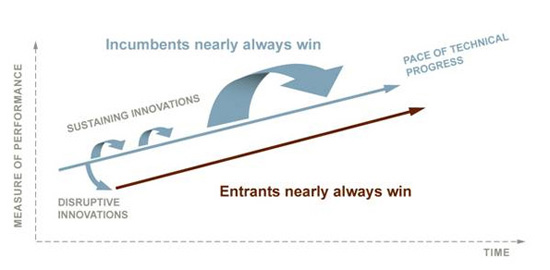 © 2010 Solalta Advisors Ltd.
Sustaining vs Disruptive Innovation
Disruptor
Disruptee
Cellular phones
Community colleges
Discount retailers
Retail medical clinics
Fixed line telephony
Four-year colleges
Full-service department stores
Traditional doctor’s offices
© 2010 Solalta Advisors Ltd.
Clayton Christensen
New Product Categories
Newness to Market
Newness to Company
© 2010 Solalta Advisors Ltd.
http://en.wikipedia.org/wiki/Image:TypesOfNewProducts.svg
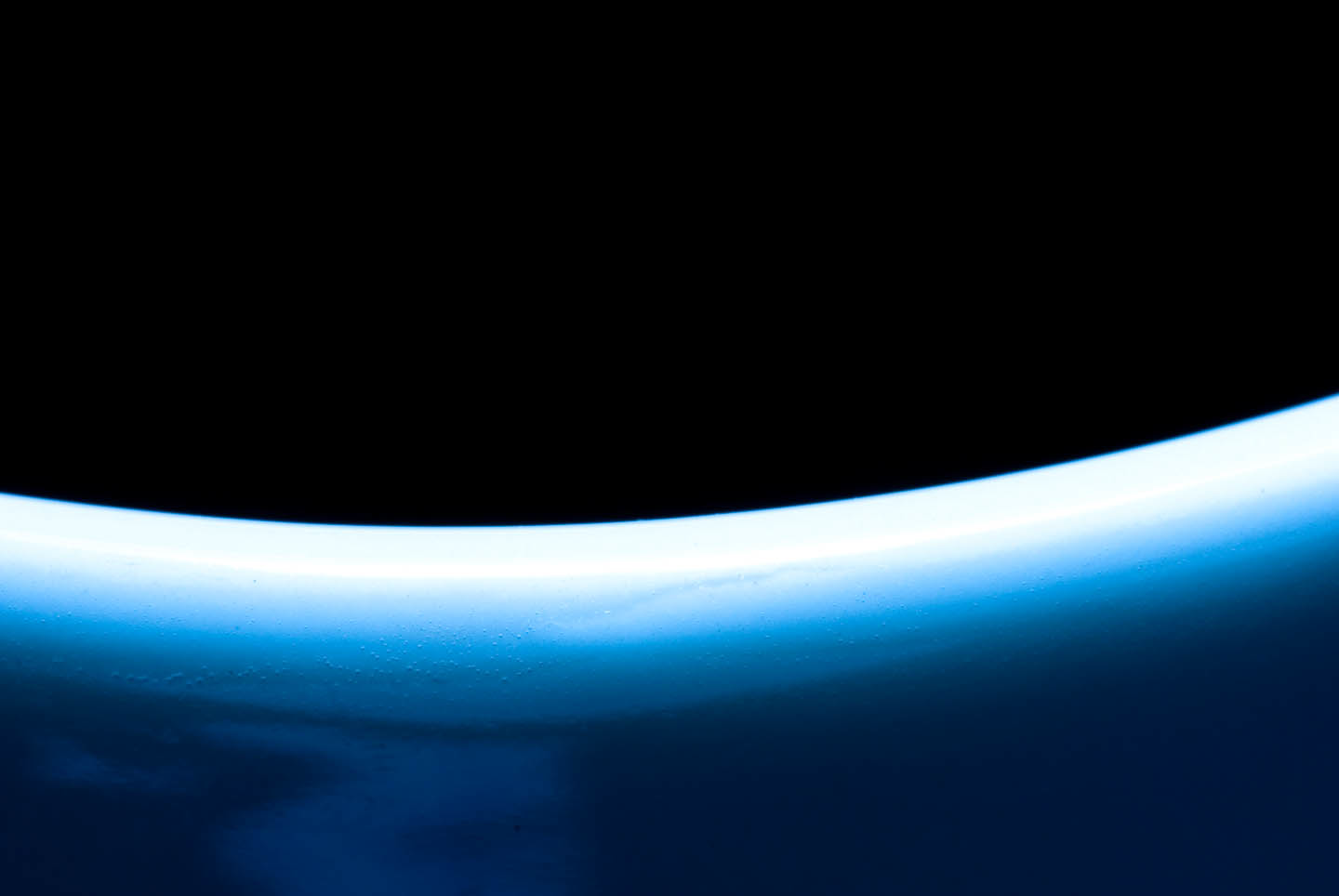 Sources of innovation
© 2010 Solalta Advisors Ltd.
Sources of Innovation
Unexpected occurrences
novocaine
Incongruities
shipping
Process needs
App store
Industry and market changes
New media
Demographic changes
healthcare
Changes in perception
banking
New knowledge
© 2010 Solalta Advisors Ltd.
From Drucker, P.  The discipline of Innovation Harvard Business Review 2002
Where does innovation occur?
New Product Development 
Research and Development 
Prototyping 
Idea Generation 
Organizational Creativity 
Design 
Marketing/Advertising 
Open Innovation/Co-Creation 
Innovation Management & Leadership 
Innovation Processes 
Stage-Gate 
Innovation Tools (mind mapping, idea management software, etc.) 
Strategy & Planning
Metrics, Measurement & Analysis 
Intellectual Property (Patents, Legal Protections) 
Culture, People, HR 
Customer/Consumer Research and Ethnography 
Trends, Future Farming and Horizon Studies 
Portfolio & Project Management 
Scientific/Engineering 
Collaboration 
Training & Skill Development”
relationship management,
marketing, 
communication, 
user interfaces.
© 2010 Solalta Advisors Ltd.
Factors Required for Innovation
© 2010 Solalta Advisors Ltd.
Sources of Ideas
Establish a Focal Point:  Idea generation is every ones job and no ones responsibility. Ideas come up; they are recorded, transferred and translated into action. Need to assess and screen initial ideas.
© 2010 Solalta Advisors Ltd.
[Speaker Notes: Ideas are the starting point – the trigger.
We need to identify more and better product opportunities. – How?]
Idea Generation
Ideas can come from almost anywhere
Inventors, customers, employees, think tanks, suppliers, accident …
Ideas can either be “technology push” or “technology pull”
Planned or unplanned

Picking the right idea is key
© 2010 Solalta Advisors Ltd.
Sources of Ideas
Internal	
Research & Engineering
Sales & Marketing
Production
External
Customers
Contract organization
Competitors
Trade Shows:
Trade Publications:
Patents:
Technology Clearing Sites:
Universities:
© 2010 Solalta Advisors Ltd.
[Speaker Notes: Get class to expand – develop list of idea sources and techniques]
Characteristics of an innovator
© 2010 Solalta Advisors Ltd.
Innovator Skills
Associating unrelated ideas, problems or questions
Questioning – why, why not, what if, hold opposing ideas, embrace constraints
Observing – follow customers around
Experimenting – many small experiments
Networking – engage with people different than yourself
© 2010 Solalta Advisors Ltd.
Innovative Companies have:
Shared values
Appreciation of the individual
Openness and playfulness
Celebrated successes
An understanding of their history
Customer centric focus
An understanding of trends
Cross functional teams
A system to reward risks
Minimal bureaucracy
A tolerance for failure
An acceptance of the not invented here idea
And…
© 2010 Solalta Advisors Ltd.
Screening innovations
© 2010 Solalta Advisors Ltd.
Picking the Good Innovations
Most people miss opportunity when they see it, because it comes wearing coveralls and looks like work.
Thomas Edison, 1900
© 2010 Solalta Advisors Ltd.
“Ends” are what the customer values
Goal is a product with real value for the end user
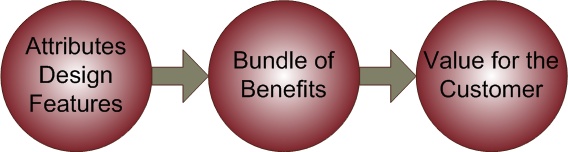 From Cooper, R.G. 2001Winning at New Products
© 2010 Solalta Advisors Ltd.
Success Factors for Technology Commercialization
A superior and unique product
A clearly defined product at the earliest stages of development
Thorough technical and market feasibility analysis
Well-executed marketing plan
Well-executed technology plan
© 2010 Solalta Advisors Ltd.
Innovation Process
From Belliveau, P. et al, The PDMA Toolbook for New Product Development, 2002
© 2010 Solalta Advisors Ltd.
[Speaker Notes: 3 parts
Not necessarily sharp divisions
Additional technology development may be required at each interface]
New Product Attrition Rate
From Rosenau, M.D., PDMA Handbook of New Product Development, 1996
© 2010 Solalta Advisors Ltd.
Commercializing Innovation
“A random path of serendipity or a faint trail through the deep woods, fraught with danger?”
The vast majority of products fail to make a profit.
40% of major corporations in business in 1975 are not in business today.
Why?

Technology development must meet a market need but,
Markets evolve very rapidly
© 2010 Solalta Advisors Ltd.
Product and Project Definition
This key deliverable spells out who the product is for and exactly what the product will be -benefits, features and design requirements.
A sharp, clear and complete product definition
If you don’t know what it is, then how can you build it?
Build in the elements of product superiority.
Shape the products requirements, features and specifications to deliver unique and real benefits to customers.
© 2010 Solalta Advisors Ltd.
[Speaker Notes: Required to know what to build.  Helps the project team focus on building the right product]
Product and Product Definition includes
Project scope – defines boundaries of development effort
Definition of the target market (be precise)
Product concept – in customer language
Benefits to be delivered – customer value proposition
Positioning strategy - Price point
Product features, attributes, performance requirements and high level specifications.
© 2010 Solalta Advisors Ltd.
[Speaker Notes: Single product or family of products
(prioritize product features as “must haves” and “would like to haves”)]
Target Product Profile
Useful as a planning tool
Starts to define product
A defined list encompassing multiple stakeholder perspectives of the key features and attributes of the intended end-product
Desired and must have features
Dynamic, evolving
© 2010 Solalta Advisors Ltd.
Target Product Profile Contents
Strategic context
End user requirements
Commercial requirements
Technical features
Development requirements and feasibility
Desired vs minimally acceptable features
© 2010 Solalta Advisors Ltd.
Justification
Answers WHY
Review of the business, financial, profitability and risk considerations.
Includes non-financial criteria and considerations
competitive advantage, 
synergies
leverage
market attractiveness.
© 2010 Solalta Advisors Ltd.
[Speaker Notes: Why invest?
Since financial is only estimates (therefore likely wrong), should include non-financial criteria
Could include alternative solutions such as partnering or outsourcing]
User Needs-and-Wants Study:
This is the part of the market study most often omitted (with disastrous results)
Objective: Probe the customer and flesh out the concept as they view it.
Problem: Most of us already have a fixed idea of what the customer is looking for, therefore we usually skip this critical step.
Remember: A superior product is one that –  “Delivers unique benefits to customers”
Therefore, make certain the product under design delivers real value to the customer
© 2010 Solalta Advisors Ltd.
[Speaker Notes: Use as a class discussion?  How have they identified user needs and wants in their products.  Have they ever been part of a needs and wants study?]
User Needs and Wants Study
What is the value to the customer? What do they value and by how much?
What is a benefit? (ie. Feature they will pay more for)
What features, attributes, and performance characteristics translate into value for the customer?
© 2010 Solalta Advisors Ltd.
[Speaker Notes: Note: the customer only will pay extra for features, attributes etc that they value.]
Competitive Analysis:
Provides direction on achievable share of market
Need to understand the competitor’s product and its strength & weaknesses. 
Your competitor’s product is the standard by which your product will be judged.
Need to understand how the competitor plays the game, how it competes.
Need to understand competitive strategy and how the competitor’s product fits into its portfolio. 
This may give insights into how the competitor will respond when you product enters the market.
© 2010 Solalta Advisors Ltd.
Competitive Analysis - Key questions
Who are the key players (major competitors)?
What are their products’ features, attributes and performance characteristics? (strengths & deficiencies)
What other strengths & weaknesses does the competitor have?
How does each competitor play the game? Types of customers, how do they get business? Pricing, quality, superior features?
How well are the competitors doing? What are their market shares? What are the secrets to their success? Figure out what is necessary to win.
(If possible) What are the competitors’ cost structures, production volumes and capacities? This will tell you how important their product is to them and how capable they are to react to your new product.
© 2010 Solalta Advisors Ltd.
Different ways of viewing a market
© 2010 Solalta Advisors Ltd.
Keys to Successful Market Research
Understand your product – target product profile/Product Definition
Understand your target audience
Start broad and narrow down
© 2010 Solalta Advisors Ltd.
Market survey data
Identification of current practices
Frequency
Better understanding of the problem
Current tools used to address the problem and when/why/how they are used, cost
Shortcomings of current tools
Reaction to target product profile
Good, bad and ugly
© 2010 Solalta Advisors Ltd.
Market analysis
Overall size
Segment size
Sources of data are important
Assumptions used
Ranges more useful than absolutes
Penetration rates
Time to peak sales and drop off later
© 2010 Solalta Advisors Ltd.
Market Drivers
What are the factors that control the markets?
Eg: Regulations
Changing technologies
Environmental concerns
© 2010 Solalta Advisors Ltd.
Market Access
How easy is it to get access into the market
What will others do to keep you out?
What percentage is accessible (not currently well served)
How is the market accessed?
Direct
Distributors
Retail
Etc
How is the market regulated?
© 2010 Solalta Advisors Ltd.
First mover advantage?
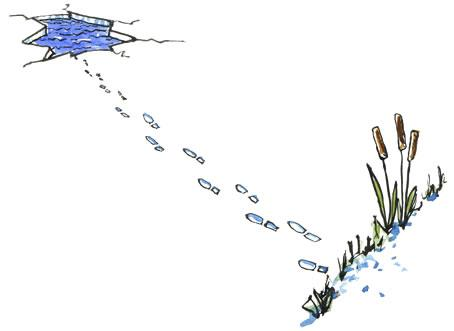 © 2010 Solalta Advisors Ltd.
Courtesy of HikingArtist.com
Changing Markets
9 of 10 live in the developing world
© 2010 Solalta Advisors Ltd.
http://news.bbc.co.uk/2/shared/spl/hi/guides/456900/456998/html/default.stm
Detailed Technical Investigation:
What is the probable technical solution that will yield a product to meet marketplace requirements?
What is involved in arriving at the technical solution? Is invention required? Is application of fairly well known technology required?
What are the technical risks and potential roadblocks? How will they be dealt with? Can parallel alternative strategies be pursued?
© 2010 Solalta Advisors Ltd.
Feasibility
What are the key steps in getting to a prototype product? How long will each step take and how much will it cost? What are the personnel requirements?
What legal, patent, regulatory and safety issues must be dealt with?
How might the product be manufactured? Are new facilities required or can it be outsourced? What would production volume be? What are the capital costs?
What is the cost per unit of manufacture for producing the product?
© 2010 Solalta Advisors Ltd.
Concept Testing
Assumptions in previous analysis
Customer understands and is able to articulate needs and wants
You interpret the needs and wants correctly into product specs
© 2010 Solalta Advisors Ltd.
Concept Testing
Customers don’t know what they want until they see it
What is it?
Model
Drawings
Storyboard
Spec sheet
Brochure mockup
Virtual prototype
Etc
© 2010 Solalta Advisors Ltd.
Business and Financial Analysis:
Once the market studies, user need-and-wants, competitive analysis, concept testing, feasibility and the product definition is worked out, a financial analysis must be done.
At this point it should be possible to make reasonable estimates of many of the inputs necessary for financial analysis:
© 2010 Solalta Advisors Ltd.
From Cooper, R.G. 2001Winning at New Products
© 2010 Solalta Advisors Ltd.
Go No-Go decision points
At what point will you walk away?
What is the tipping point?
© 2010 Solalta Advisors Ltd.
Challenges associated with Technology Commercialization:
Idea Generation
Market Knowledge
Competitor Knowledge
Financing
Transition through Development
© 2010 Solalta Advisors Ltd.
Commercialization Challenges
Cooper, R.G. 2001Winning at New Products
© 2010 Solalta Advisors Ltd.
Thomas Edison failed hundreds of time in his attempts to invent a light bulb. When asked how he felt about the failures, he replied that he had not failed; he had discovered hundreds of things that did not work.
© 2010 Solalta Advisors Ltd.
© 2010 Solalta Advisors Ltd.
Summary
© 2010 Solalta Advisors Ltd.
Many forms of innovation and ways to get there
Need to figure out what’s right for your situation
Selecting and developing the idea is much more work than coming up with it
© 2010 Solalta Advisors Ltd.